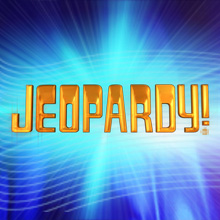 The French Revolution
The French Revolution
Topic 1: 200
Question:
The three social classes of the Old Regime.
Answer
What are the three estates?
Back
Topic 1: 400
Question:
The bourgeoisie, city workers and peasants formed this social group.
Answer
What is the Third Estate?
Back
Topic 1: 600
Question:
Poor wheat crops and aid for this revolution led to an economic crisis in France.
Answer
What is the American Revolution?
Back
Topic 1: 800
Question:
These two social groups owned much of France, but paid little in taxes.
Answer
Who are the clergy and nobility?
Back
Topic 1: 1000
Question:
The disparaging title given to the queen by the over-taxed French bourgeoisie and city workers.
Answer
Who is Madam Deficit?
Back
Topic 2: 200
Question:
The last Bourbon king of France before the Revolution.
Answer
Who is Louis XVI?
Back
Topic 2: 400
Question:
The young Hapsburg princess who arranged marriage helped lead to Revolution.
Answer
Who is Marie Antoinette?
Back
Topic 2: 600
Question:
Abbé Sieyès suggested the Third Estate delegates rename themselves this and pass laws and reforms for the French people..
Answer
What is the National Assembly?
Back
Topic 2: 800
Question:
With this pledge, the Third Estate delegates promised to write a new constitution for France.
Answer
What is the Tennis Court Oath?
Back
Topic 2: 1000
Question:
The French national holiday.
Answer
What is Bastille Day ( July 14)?
Back
Topic 3: 200
Question:
The statement of revolutionary ideals adopted on August 27, 1789.
Answer
What is the Declaration of the Rights of Man?
Back
Topic 3: 400
Question:
This new assembly took power in September 1791, and quickly split into three groups.
Answer
What is the Legislative Assembly?
Back
Topic 3: 600
Question:
The Radicals and Conservatives sat on these opposite sides in the new assembly.
Answer
What are left and right?
Back
Topic 3: 800
Question:
They had fled France and wanted to undo the Revolution.
Answer
Who are the émigrés?
Back
Topic 3: 1000
Question:
While revolution continued, this Hapsburg country joined Prussia in attacking France to restore the king to power.
Answer
What is Austria?
Back
Topic 4: 200
Question:
The radical political group whose goal was to remove the king and establish a republic of virtue.
Answer
What is the Jacobin Club?
Back
Topic 4: 400
Question:
These radical Parisian wage-earners and small shopkeepers wanted an end to food shortages and demonstrated their solidarity with one another by what they didn’t wear.
Answer
Who are the sans-coulottes?
Back
Topic 4: 600
Question:
France became ever more dangerous as this group led the revolution to new heights of violence from July 1793 to July 1794.
Answer
What is the Committee of Public Safety?
Back
Topic 4: 800
Question:
During this time of many deaths, Marie Antoinette was tried and executed.
Answer
What is the Reign of Terror?
Back
Topic 4: 1000
Question:
The rallying cry of the Revolution. 
Answer
What is “Liberty, Equality, Fraternity”?
Back
Topic 5: 200
Question:
The inventor of a new more humane form of execution used during the French Revolution.
Answer
Who is Dr. Joseph Guilltin?
Back
Topic 5: 400
Question:
Editor of The Friend of the People, he was stabbed to death in his bath.
Answer
Who is Jean Paul Marat?
Back
Topic 5: 600
Question:
This revolutionary leader, who had championed war with France’s neighbors, was executed in 1794 for not being radical enough.
Answer
Who is Georges Danton?
Back
Topic 5: 800
Question:
His death, after a failed suicide attempt. brought an end to the executions terrorizing Paris.
Answer
Who is Maximilien Robespierre?
Back
Topic 5: 1000
Question:
She killed the editor of The Friend of the People.
Answer
Who is Charlotte Corday?
Back
Bonus Question: 5000 pts.
Question:
You can ask a question here, Since this is the Bonus Q. it should be the hardest question.
Answer
…
(The answer here!)
Back
Daily Double
The Winner Of The Last Round
Write Down How Much Money
You Are Willing To Risk
If You get the Question right you win that money
If you get it wrong you lose the money!
Daily Double
The Winner Of The Last Round
Write Down How Much Money
You Are Willing To Risk
If You get the Question right you win that money
If you get it wrong you lose the money!